Animal Science FFA Around the CLOCK
At the completion of this unit, students will be able to:
Describe the purpose, benefits, organization, and structure of the National FFA organization
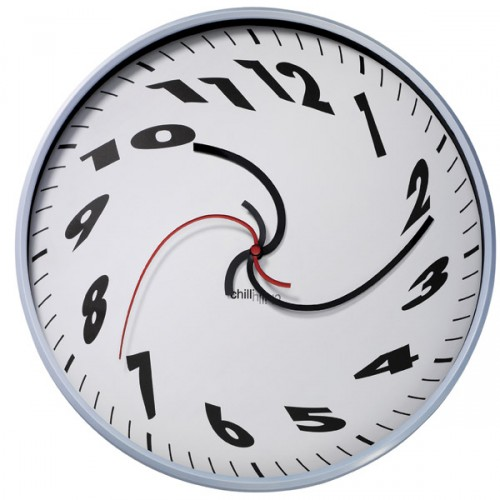 1st Day of FFA
1:00
1928
33 Farm Boys
Kansas City, Missouri
2 Dudes
2:00
Smith & Hughes

Vocational Education act of 1917 provided federal funding for agricultural education
3 Circles
3:00
Classroom
FFA
SAE
(Supervised Agricultural Experience)
Agricultural
Education
3 Circles
3:00
Not a “club,” its intracurricular
MUST take an ag class to join
Learn in the classroom and apply through FFA & SAE to maximize the experience
FFA Motto
4:00
Learning to Do
Doing to Learn
Earning to Live
Living to Serve
5 Degrees
5:00
American
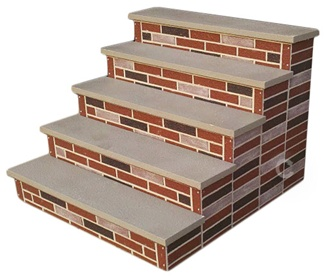 State
Chapter
Greenhand
Discovery
5 Degrees
5:00
Discovery
-Introductory degree for 7-8 graders
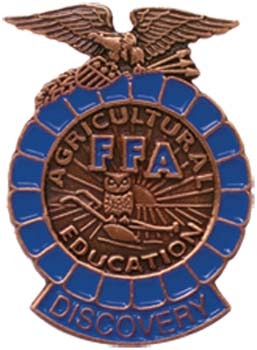 5 Degrees
5:00
Greenhand
-Earned 1st year of high school membership
-Pin is Bronze
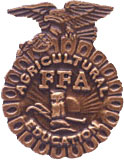 5 Degrees
5:00
Chapter
-Earned 2nd year of membership
-Pin is Silver
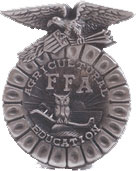 5 Degrees
5:00
State
-Earned 3rd year of membership
-Pin is Gold and hangs from chain
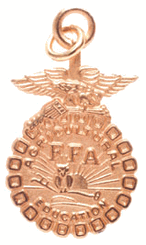 5 Degrees
5:00
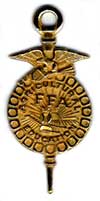 American
-Earned 4th-5th year of membership
-Pin is Gold and hangs from a chain
Emblem
6:00
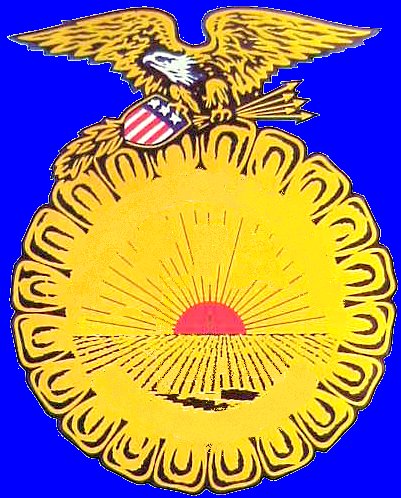 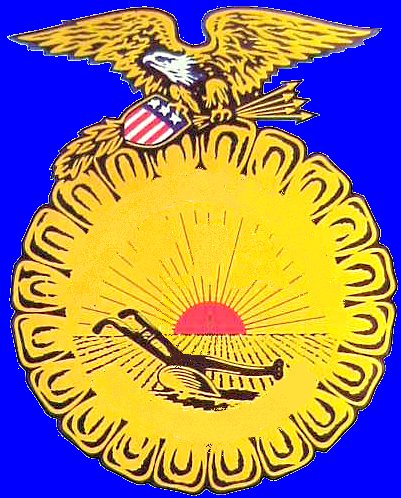 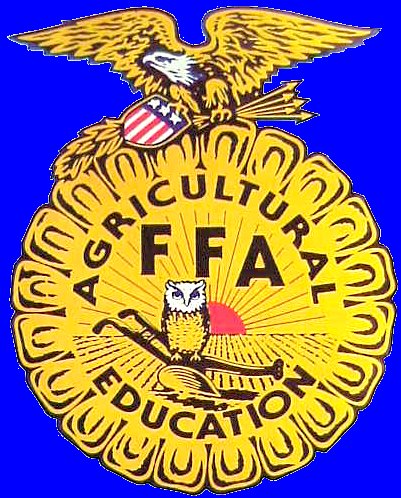 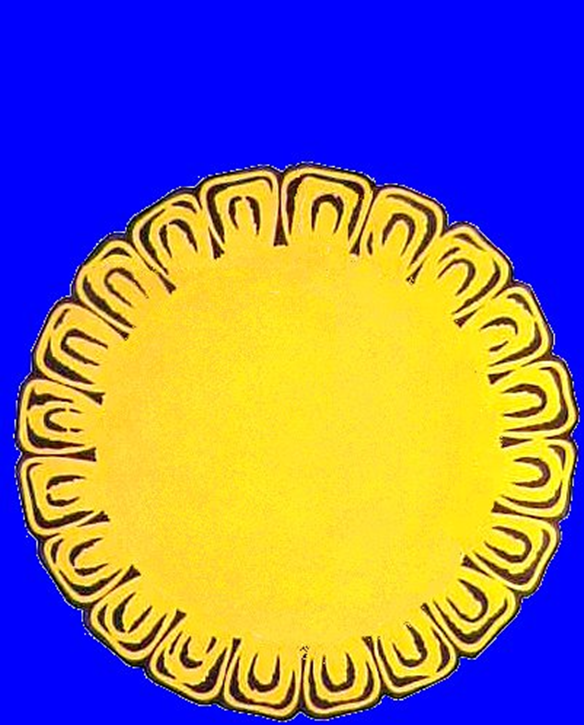 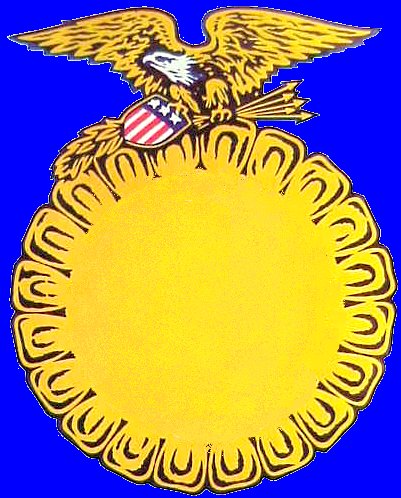 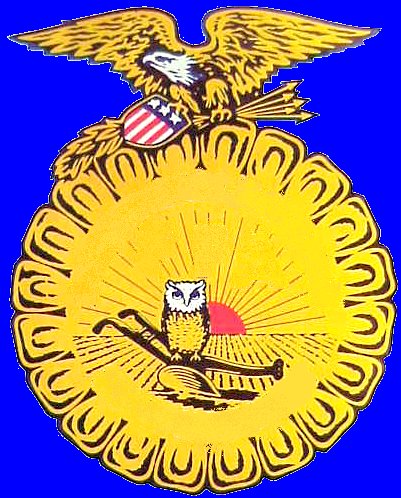 Cross Section of ear of corn: Unity-Corn is grown in all 50 states
Eagle: Our National symbol, FFA is National organization
Rising Sun: Progress & a new day
Plow: Labor & Tillage of the soil
Owl: Knowledge & Wisdom
Words: FFA is an INTEGRAL part of an agricultural education program
7 Offices
7:00
Place picture of YOUR Officer Team here
7 Offices
7:00
Place picture or description of YOUR officer positions here
FFA is Gr-8!
8:00
Make Friends & be involved
Travel
Build a Resume
Win Awards
Qualify for Scholarships
Awards are Fine!
9:00
Proficiency Awards
Place picture of YOUR chapter’s recent proficiency winner’s or SAE pictures here
Awards are Fine!
9:00
CDE Competitions
Place pictures of YOUR chapter’s recent winning CDE teams, or recent CDE participants here
FFA Timeline
10:00
1917- Smith Hughes Act Passed
1928- Future Farmers of America organized
1930- Official FFA Creed & Colors were adopted
1944- FFA Foundation was formed
1950- Public Law 740
FFA Timeline
10:00
1965- “New Farmers” & FFA merged
1969- Girls joined FFA
1971- Alumni Formed
19??- Add when YOUR chapter was chartered 
1988- Name changed to National FFA Organization
Code of Ethics
11:00
Official Dress
12:00
Girls
White Collared Shirt
Official FFA Jacket
FFA scarf
Black Skirt 
(knee length or longer)
Black Nylons & Shoes
Boys
White Collared Shirt
Official FFA Jacket
FFA Tie
Black Slacks
Black Shoes
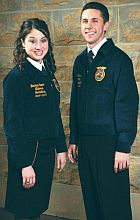